Integrated Solid Waste Management Kutaisi
– Accompanying Technical Training –

3rd Training 
“Municipal Waste Management Planning“
Objectives in WM plan(ning)and format it may take

provided by Jan Reichenbach, International Expert for Solid Waste Management
The format a WM plan(ning) may take
Example:
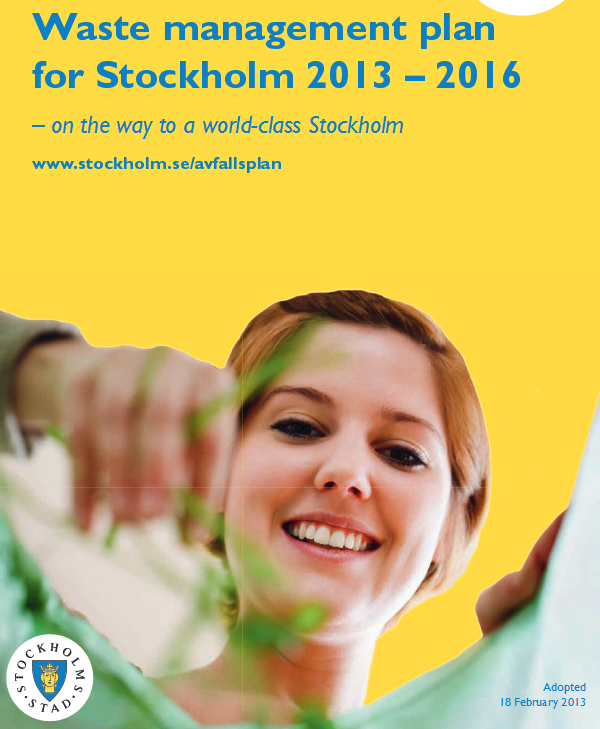 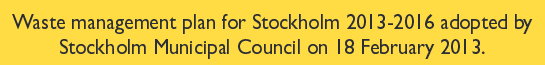 The format a WM plan(ning) may take
Q.: Do you note anything special in Stockholm’s WM plan?
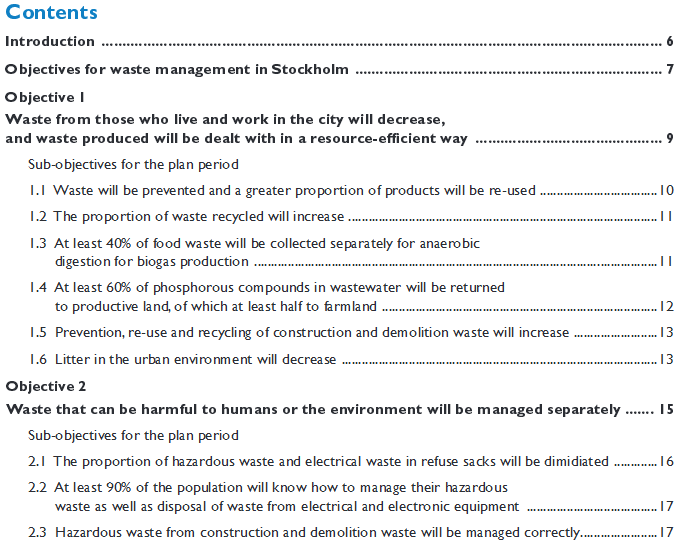 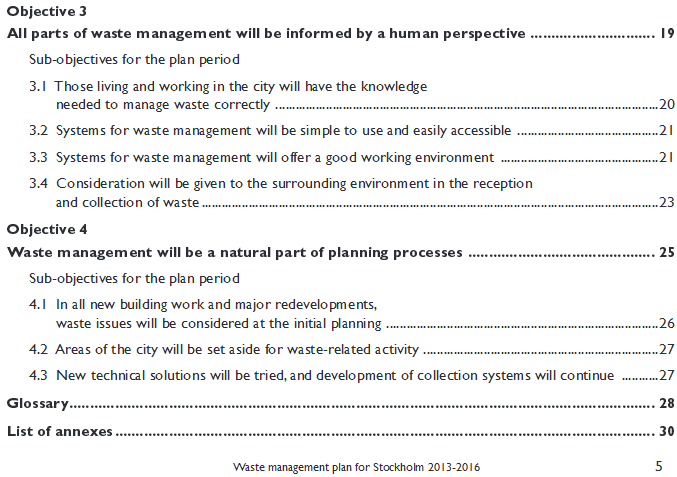 Q.: Do you note anything special in Stockholm’s WM plan?
A.: It is completely objective driven (also reflected by its structure)!
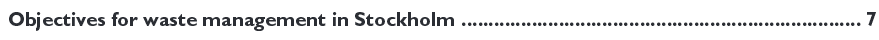 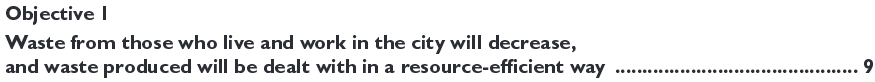 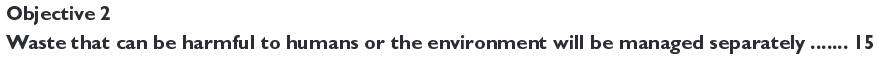 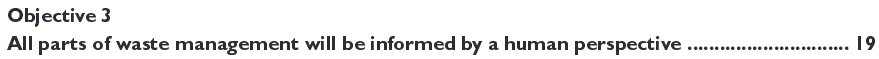 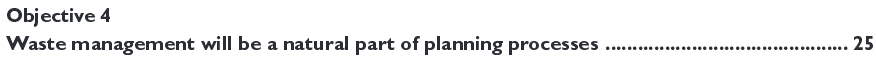 Not forgetting: the understanding of the plan!
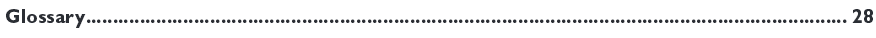 The format a WM plan(ning) may take
Q.: How about the other parts?  A.: Yes, they are also there!
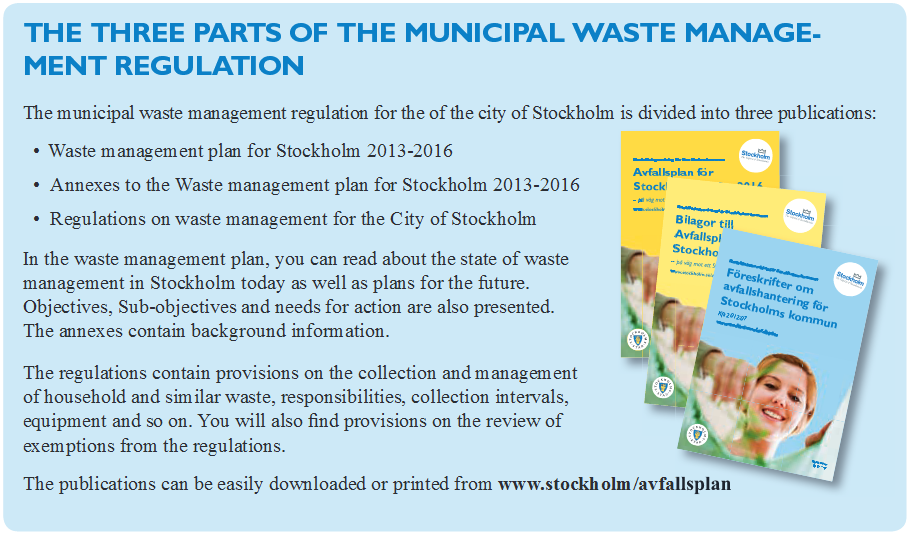 Setting municipal solid waste management objectives (in the WM plan)
Example:
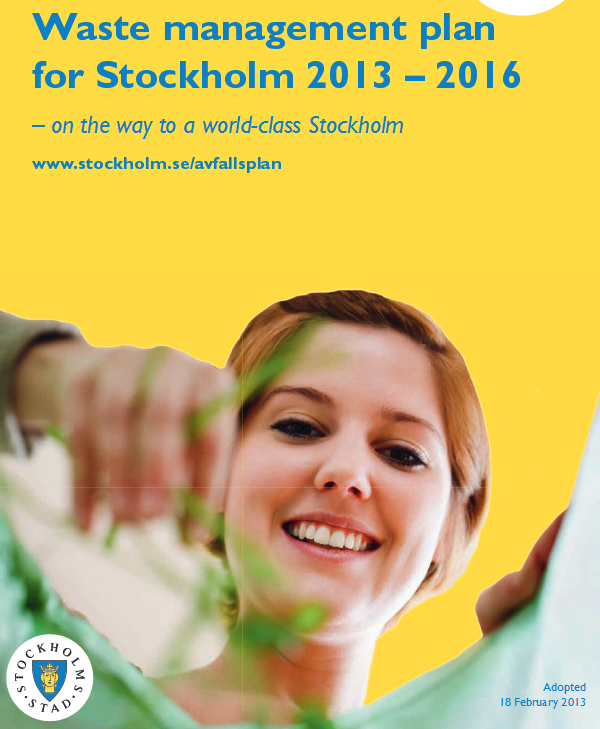 Starts with a clearly formulated vision!
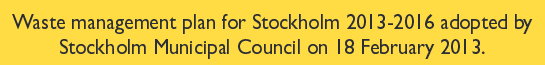 Setting municipal solid waste management objectives (in the WM plan)
Example: The Municipal Waste Management Plan of Stockholm 2013 - 2016
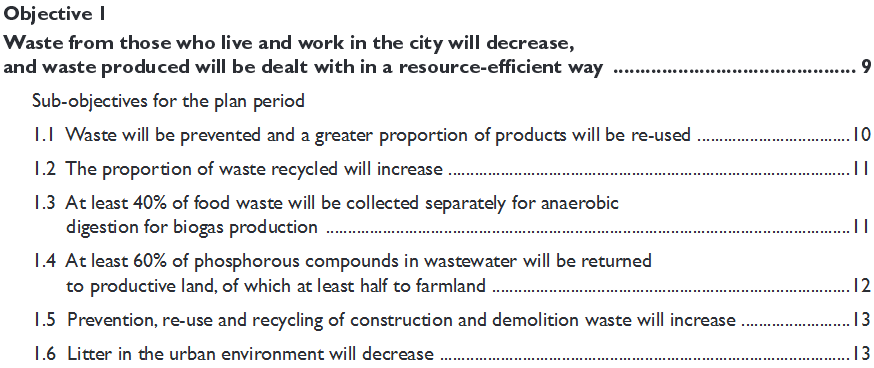 Setting municipal solid waste management objectives (in the WM plan)
Example: The Municipal Waste Management Plan of Stockholm 2013 - 2016
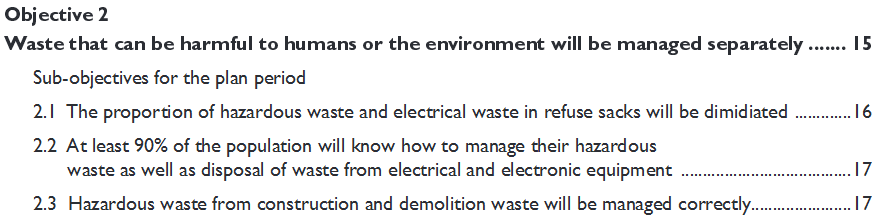 Setting municipal solid waste management objectives (in the WM plan)
Example: The Municipal Waste Management Plan of Stockholm 2013 - 2016
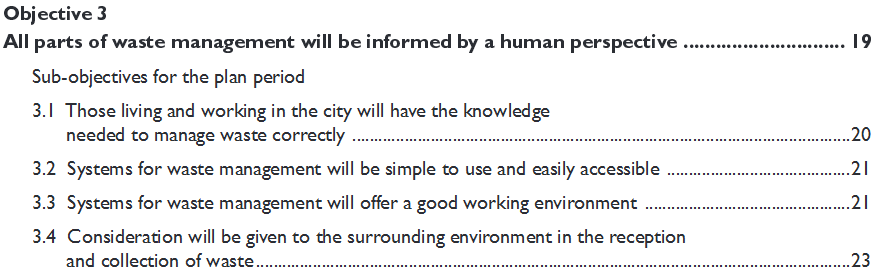 Setting municipal solid waste management objectives (in the WM plan)
Example: The Municipal Waste Management Plan of Stockholm 2013 - 2016
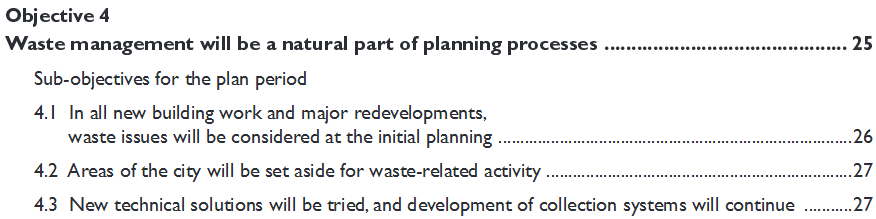 The format a WM plan(ning) may take
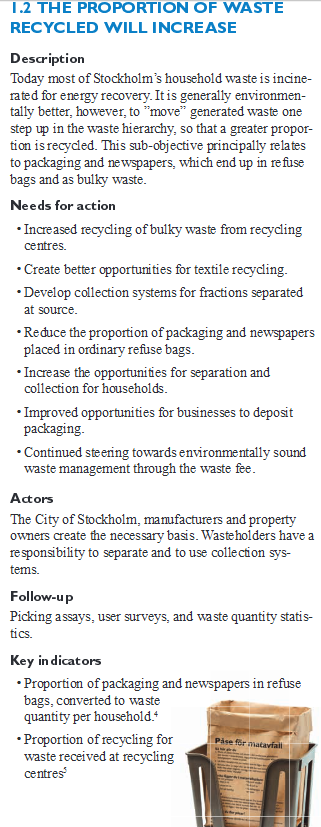 Example: The Municipal Waste Management Plan of Stockholm
General structure:
Principal objective(s)
Sub-objective(s)
Description of status, goals and applicationarea
Identified actions
Identified actors
Monitoring / control tools
Measureable indicators
The format a WM plan(ning) may take
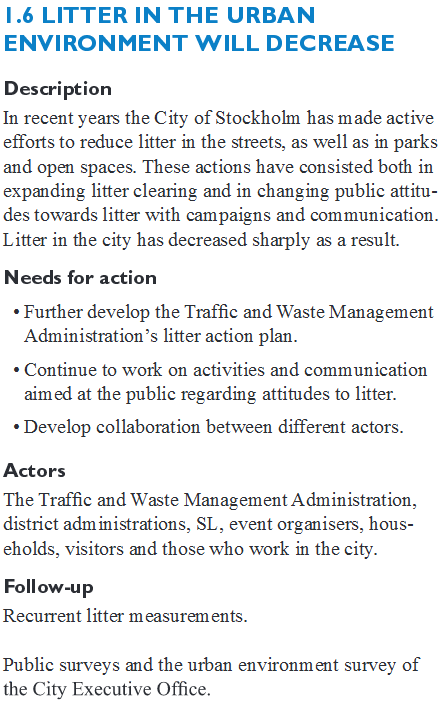 Example: The Municipal Waste Management Plan of Stockholm
Here: A tangible example for the project municipalities
One could add more details, e.g.
Municip. participated in campaign “Clean up Georgia“ in the years ..xy.., with ..xy.. participants, freed the forest from ..xy.. kg of litter.
Municip. installed  a number of ..xy... additional waste baskets in the area of ....
Planning part must list the
concrete measures,
their estimated costs,
the schedule, and
responsibilities
	of course.
Other planning components, e.g. Review and Responsibilities
Example: The Municipal Waste Management Plan of Stockholm 2013 - 2016
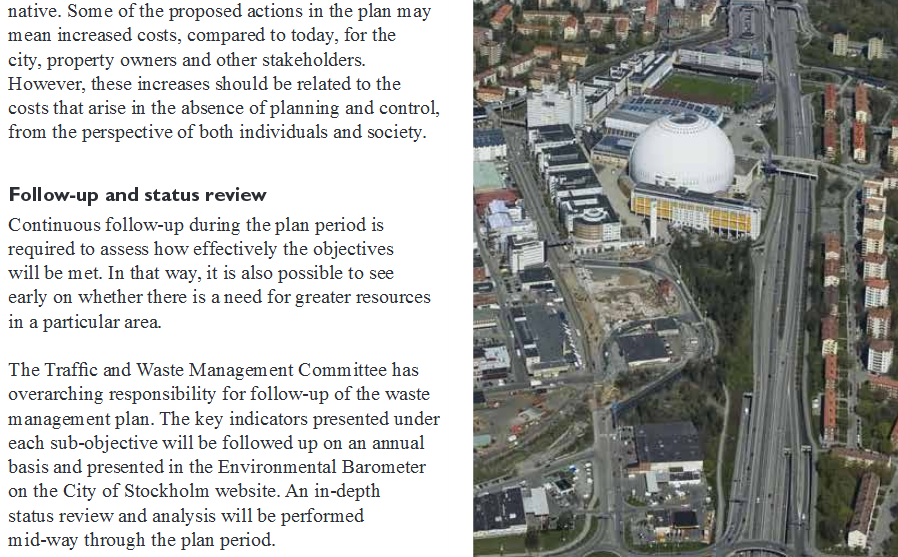 The format a WM plan(ning) may take
It is, among others, important to
set the links to legislation
make sure everybody understands the plan and each other!
Example: The Municipal Waste Management Plan of Stockholm
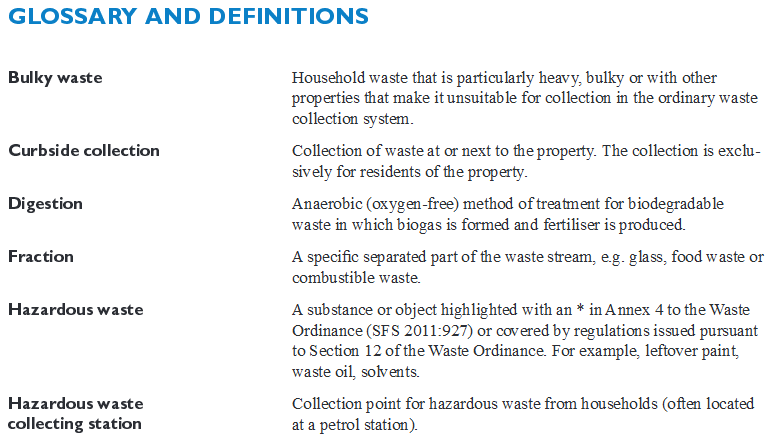 Is the example good?   ....at least, all components are there!!
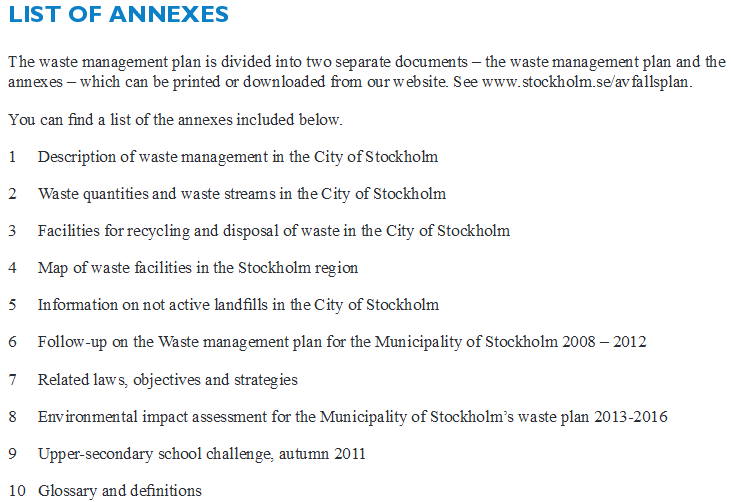 Vision & objectives
Status (part) information
Collection, Treatment, Disposal
Status and planning (part) information
Waste amounts/flows
Equipment/facilities used (or closed)
SWM capacities available
Review and proposed changes
Framework
Options assessment
Example